Unity 2D: Step by Step, Part 5
Derived from Kirill Muzykov’s Rocket Mouse Tutorial
http://www.raywenderlich.com/69392/make-game-like-jetpack-joyride-unity-2d-part-1
By Shahed Chowdhuri
Sr. Technical Evangelist
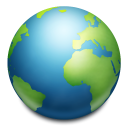 WakeUpAndCode.com
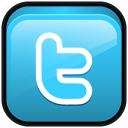 @shahedC
[Speaker Notes: Title Page: Unity 2D: Step by Step
Based on Kirill Muzykov’s Rocket Mouse Tutorial
http://www.raywenderlich.com/69392/make-game-like-jetpack-joyride-unity-2d-part-1 

By Shahed Chowdhuri
Senior Technical Evangelist

Blog: WakeUpAndCode.com
Twitter: @shahedC]
Adding Gems
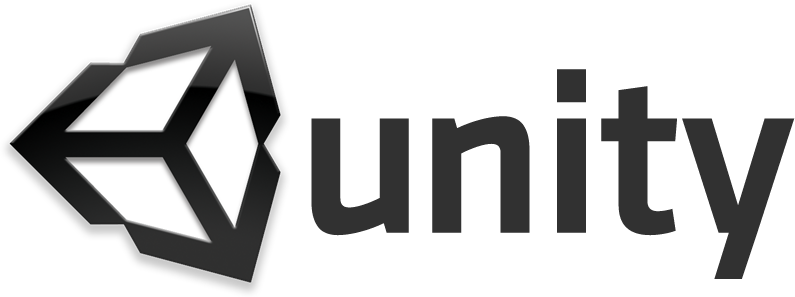 [Speaker Notes: Moving the Mouse]
Drag Gem into Scene
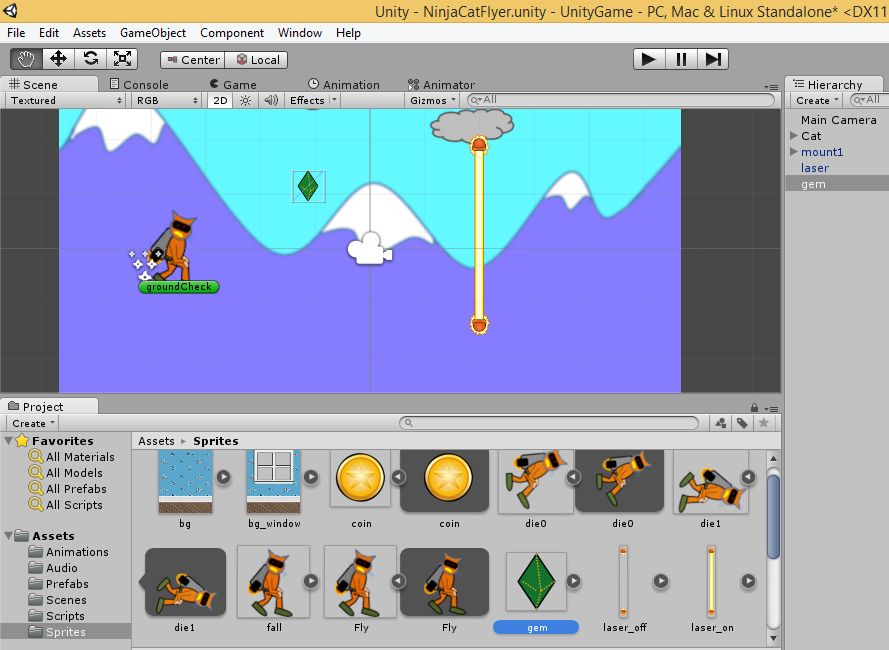 Drag “gem”
from Sprites
folder into
Scene
Select “gem”
in Hierarchy
Set Sorting Layer
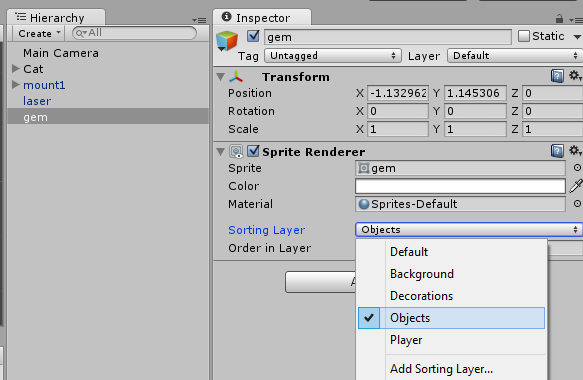 With “gem” selected 
in the Hierarchy…
Set “Sorting Layer”
to “Objects” in
the Inspector panel
Add a Circle Collider 2D Component
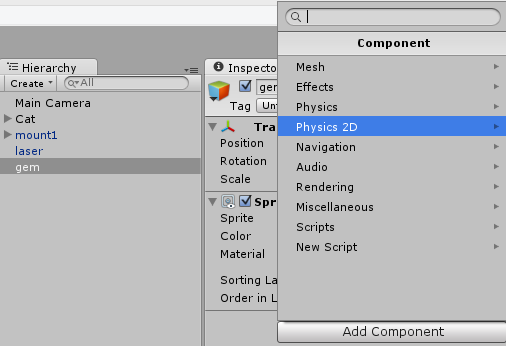 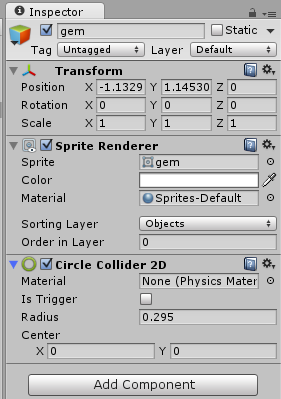 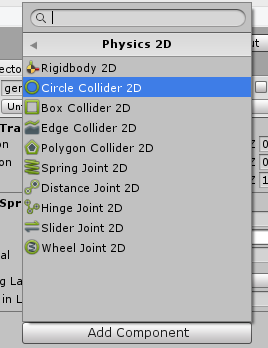 Verify “Circle Collider 2D”
Click “Circle Collider 2D”
For the gem object, click
Add Component  “Physics 2D”
Set Gem Properties in Inspector
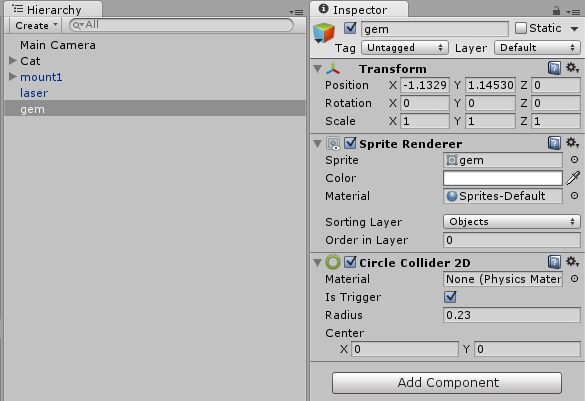 Enable 
“Is Trigger”
Checkbox
Update Radius 
to 0.23
Create Gem Prefab
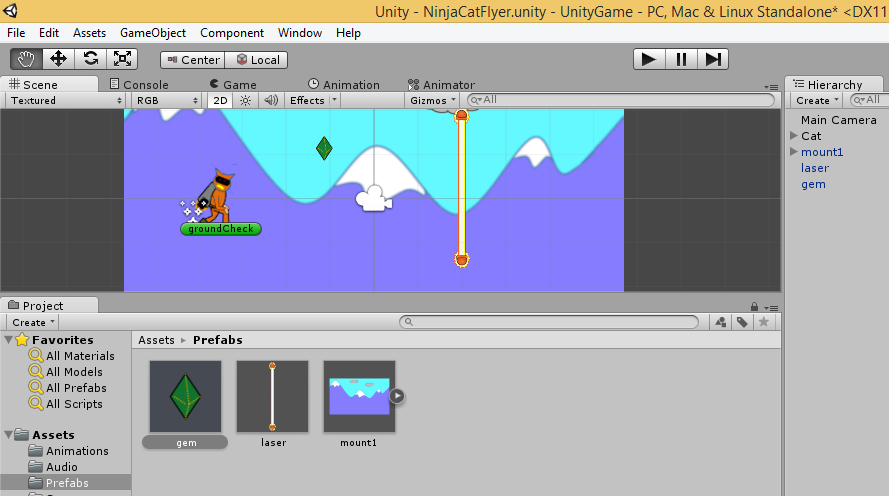 Drag “gem”
from Hierarchy
into Prefabs 
folder
Create More Gems From Prefab
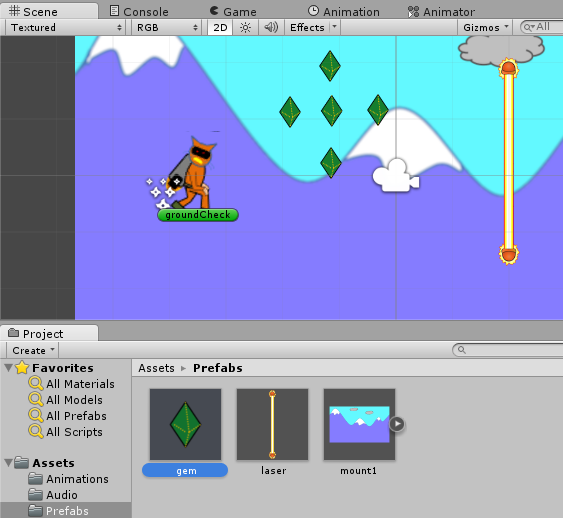 Keep dragging
the Prefab “gem”
into the Scene
multiple times,
in different
positions
Run the Game!
Run
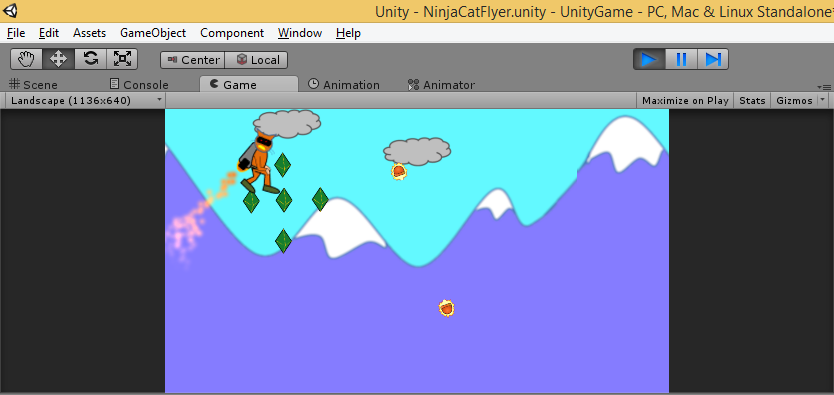 What happens after the cat touches the gems?
Fixing the Collisions
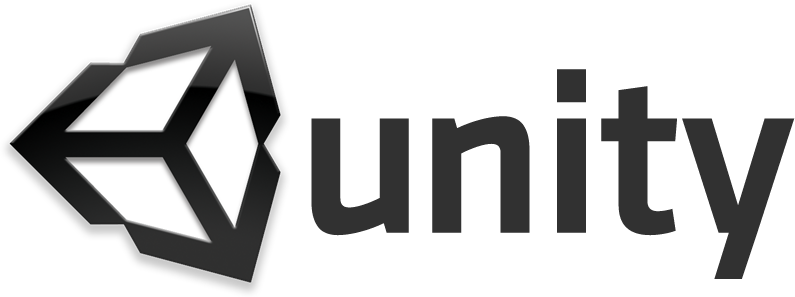 [Speaker Notes: Moving the Mouse]
Add Tag for Gem Prefab
Select “gem”
in “Prefabs” 
folder
In Inspector panel,
click Tag dropdown
to “Add Tag…”
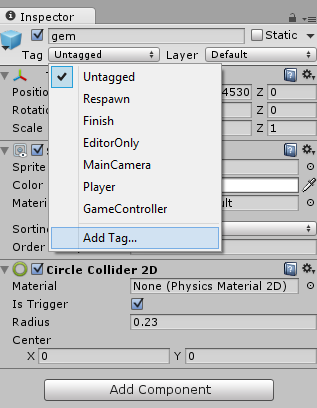 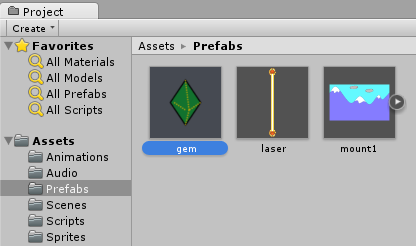 Enter New Tag Name for Gems
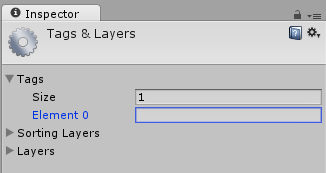 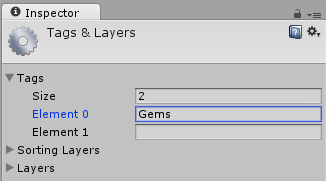 Start typing “Gems” in Element 0
NOTE: A new field for Element 1
will automatically appear.
Apply Tag for Gem Prefab
Select “gem”
in “Prefabs” 
folder
In Inspector panel,
select “Gems” tag
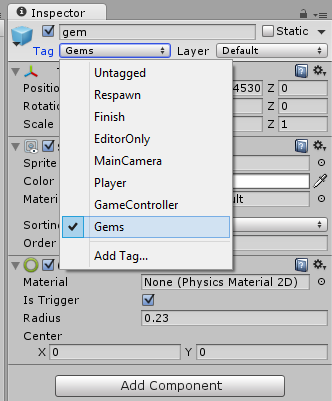 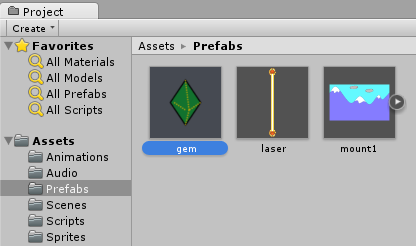 Launch “CatController” Script
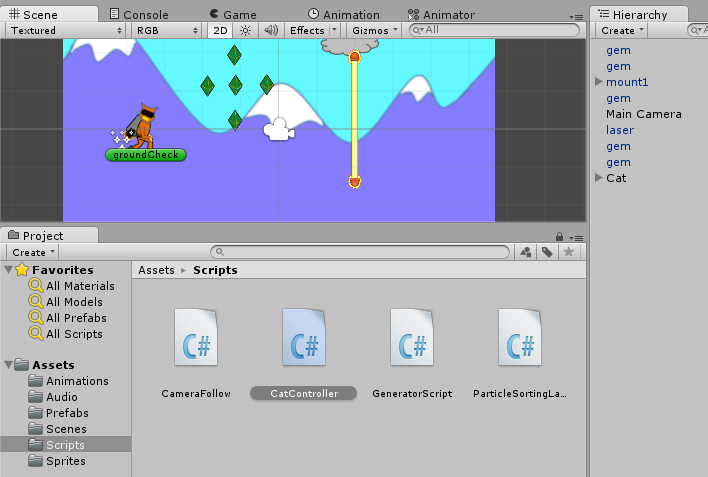 Add New Instance Variable
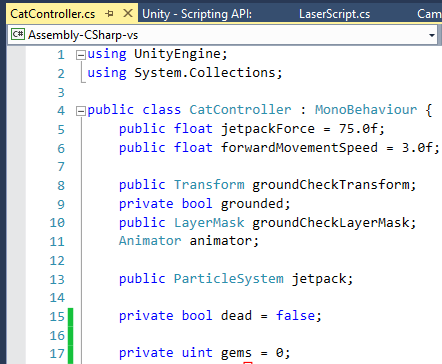 NOTE: New “gems” variable will count number of gems. It is an “unsigned integer” (uint) which means that it will only hold positive values.
Add CollectGem() Method
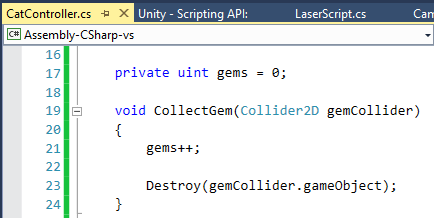 NOTE: You can add it directly below the instance variables.
Update OnTriggerEnter2D() Method
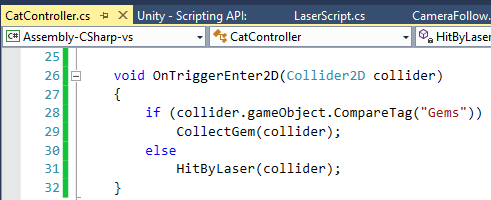 NOTE: Add if/else condition to collect gem or get hit by laser.
Run the Game!
Run
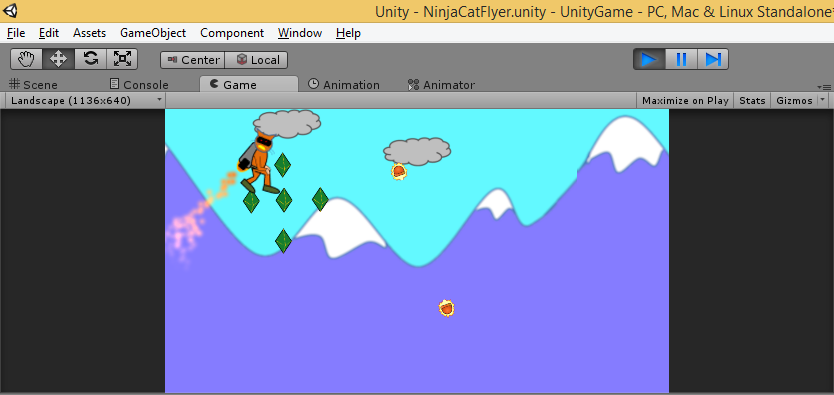 What happens when the cat touches the gems?
Preparing for Auto-Generation
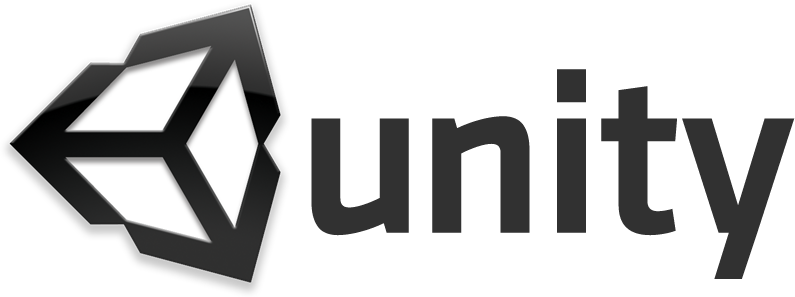 [Speaker Notes: Moving the Mouse]
Reposition the Center Gem
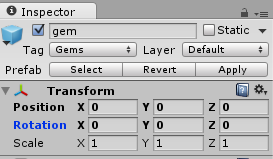 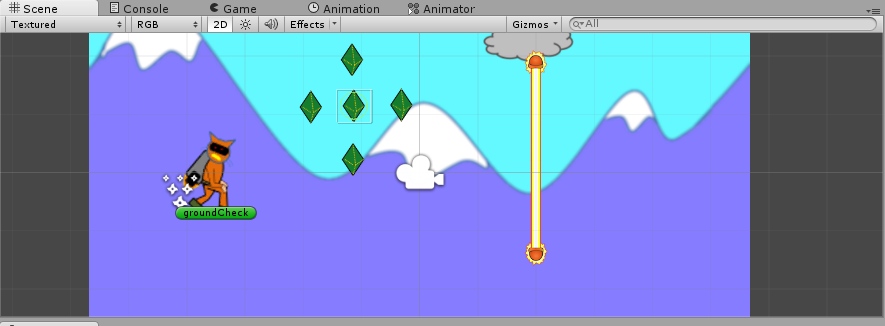 Select the 
center gem
and place it 
at (0, 0, 0)
Set its Position
X = 0
Y = 0
Z = 0
Reposition All the Gems
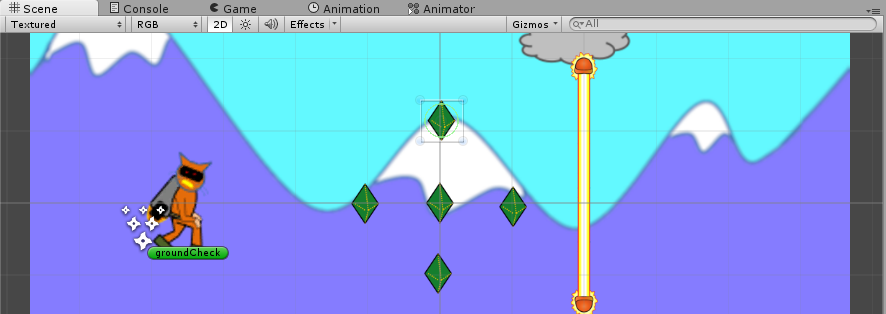 Place all the other gems
around the center gem
to make a nice pattern
Create Empty Game Object
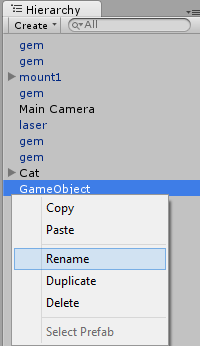 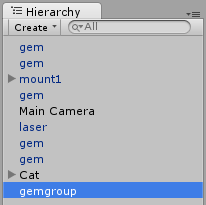 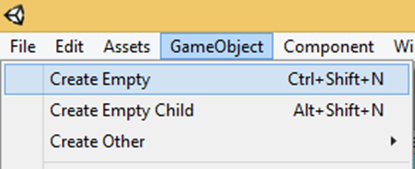 In the top menu, click 
Game Object  Create Empty
Right-click it, 
then rename it
“gemgroup” 
in the Hierarchy
Center the Gem Group
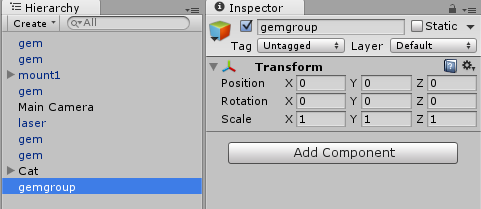 Set its position:
X = 0
Y = 0
Z = 0
Select “gemgroup in Hierarchy
Drag All Gems into Gem Group
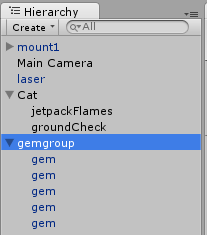 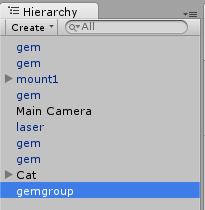 Drag each “gem”
into “gemgroup”
Each “gem” should become 
a child of “gemgroup”
Create Gem Group Prefab
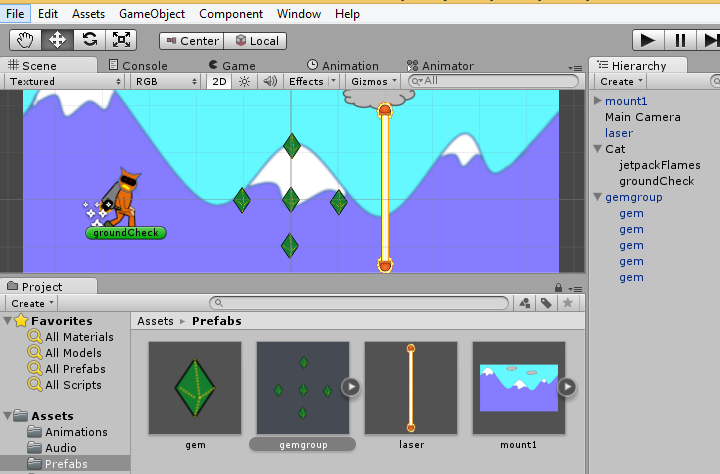 Drag “gemgroup”
from Hierarchy
into Prefabs 
folder
Remove Gems & Lasers from Hierarchy
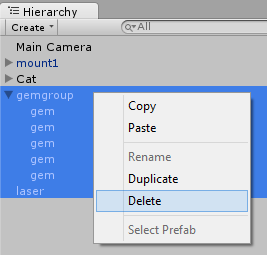 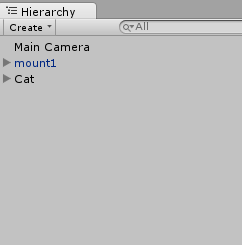 Select all gems and laser,
then right-click to Delete
You should only be left with
Main Camera
mount1
Cat
Generating Gems and Lasers
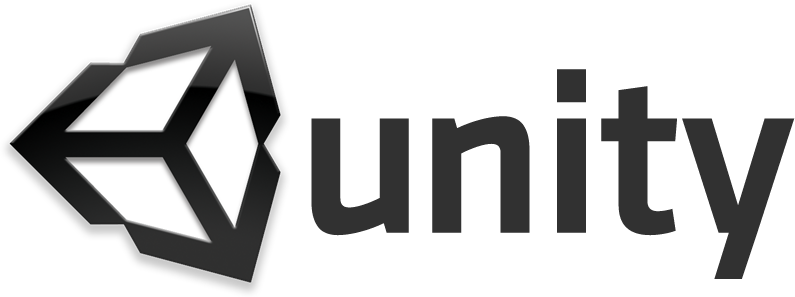 [Speaker Notes: Moving the Mouse]
Launch “GeneratorScript”
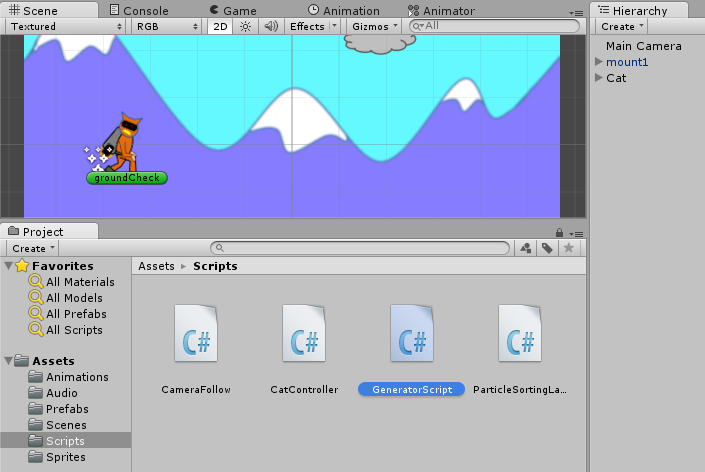 Add Instance Variables
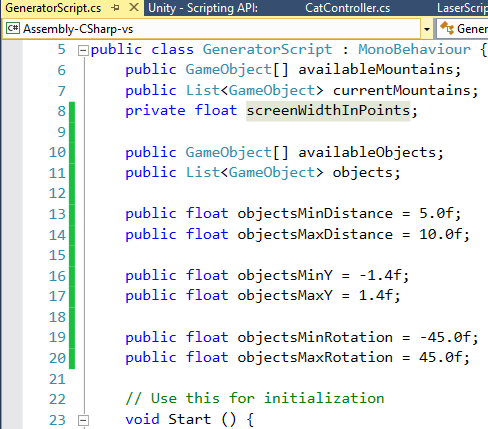 Add 8 instance variables,

just before Start() method
Add New Method AddObject()
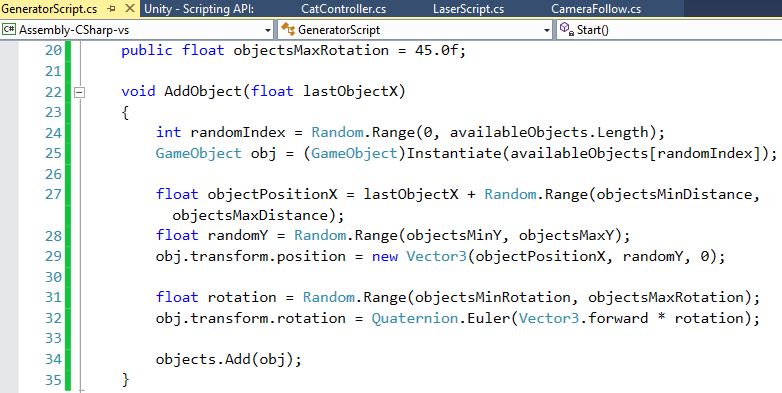 Add New Method to Generate Objects
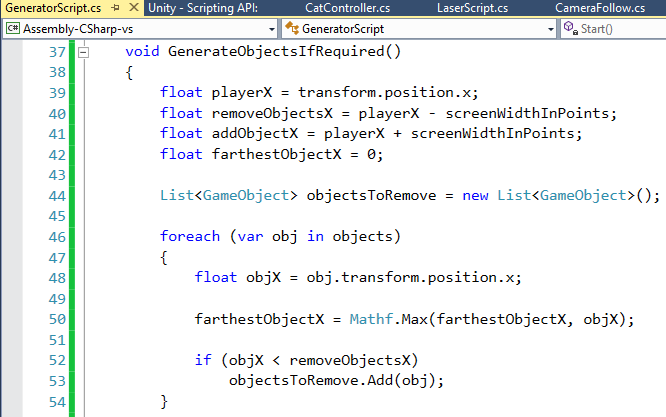 continued on 
next page…!
Wrap Up Method to Generate Objects
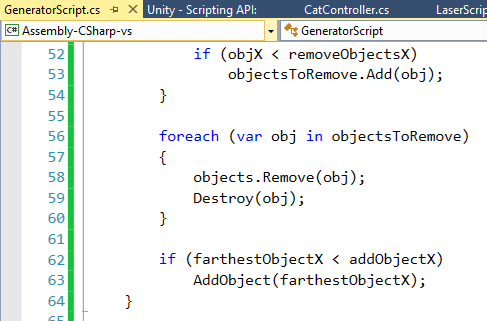 … done!
Call Your New Method
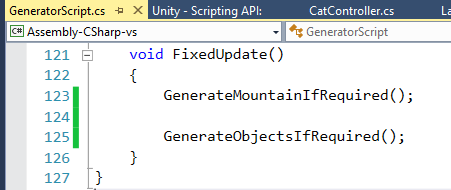 Inside FixedUpdate(), add a call to the new method to Generate Objects
Initialize Script Parameters
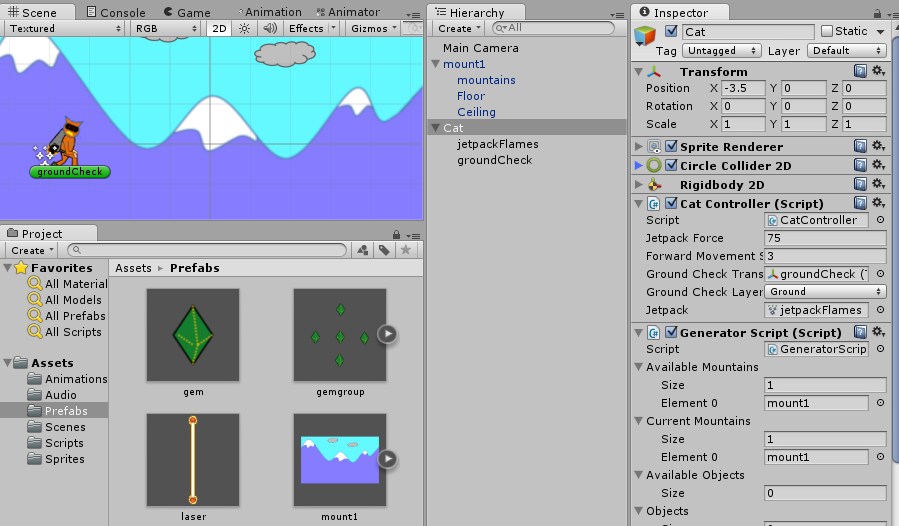 While “cat” is selected…


Drag
“laser” and
“gemgroup”
into 
“Available
Objects”
(one by one)
Verify Available Objects
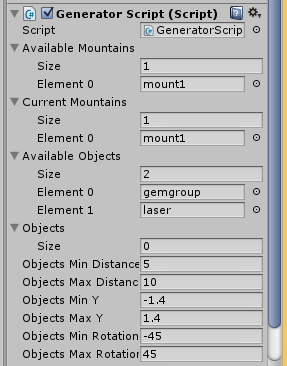 You should have 2 items under Available Objects:
Element 0: gemgroup
Element 1: laser
Run the Game!
Run
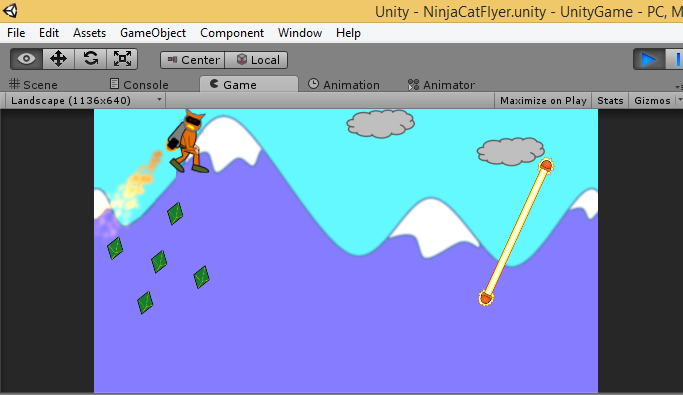 You should now have auto-generated lasers and gems!
What’s Next?
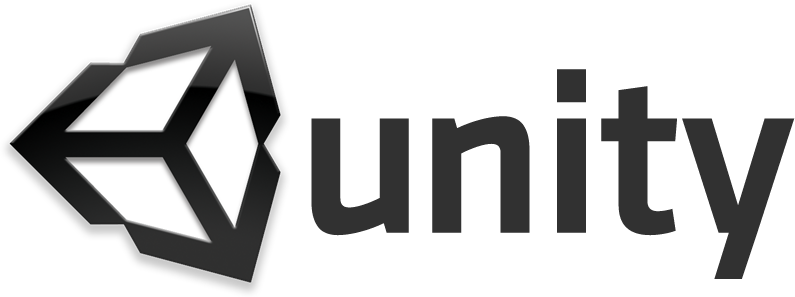 [Speaker Notes: Moving the Mouse]
Up Next
Adding UI Elements (Score, etc)
Adding Sound/Music
Adding Parallax
Exporting and Publishing
End of Part 5
[Speaker Notes: Contact

Web: OnekSoft.com
Email: games@OnekSoft.com
Twitter: @OnekSoftGames

Microsoft email: shchowd@microsoft.com
Personal Twitter: @shahedC

R&D: OnekSoftLabs.com
Dev Blog: WakeUpAndCode.com]